Highlights of v19.0
Morten Kromberg
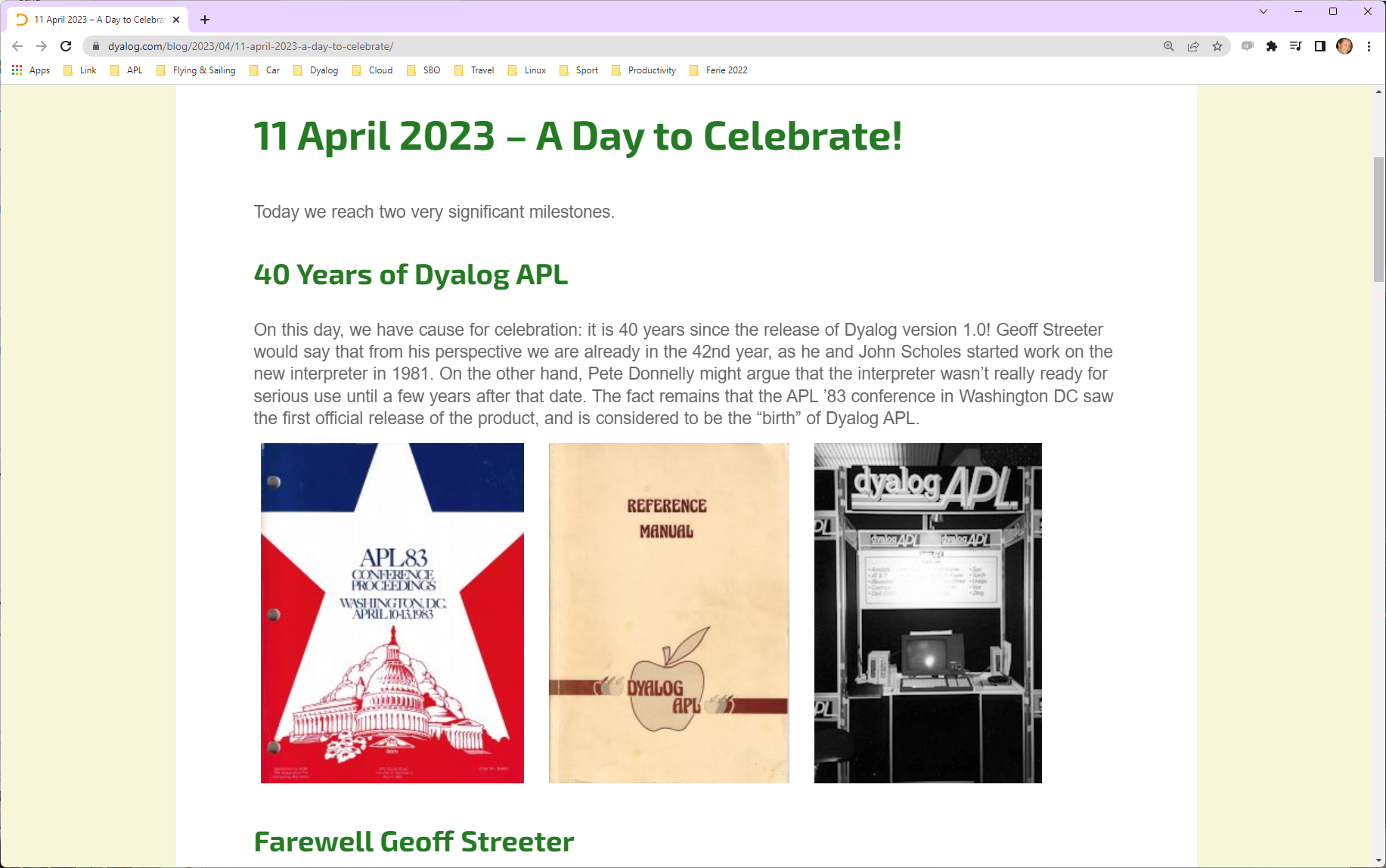 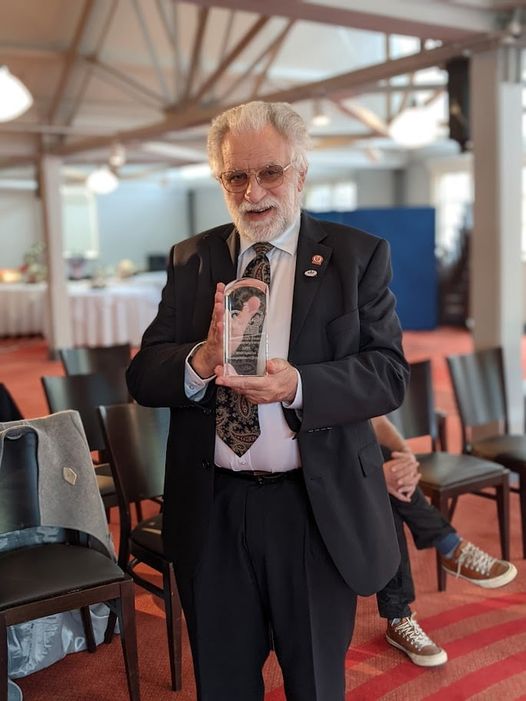 Geoff has Retired (!)
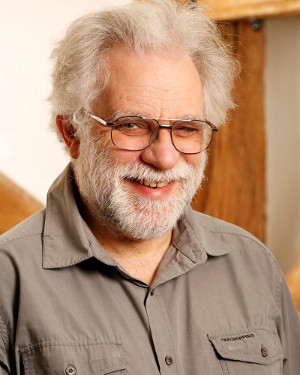 With John Scholes, Geoff Streeter implemented Dyalog APL v1.0 in 1981-1983 
We hope to welcome him back for a retrospective talk at Dyalog'24
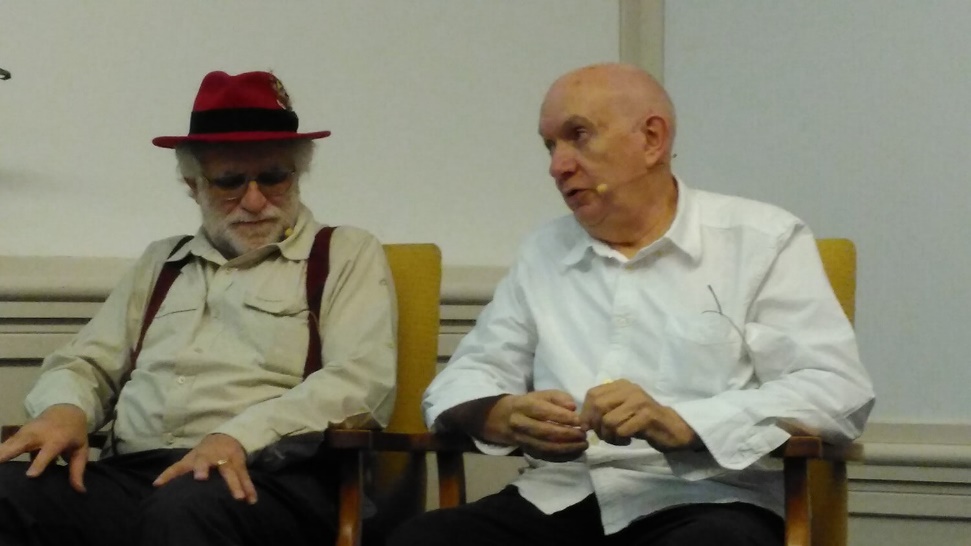 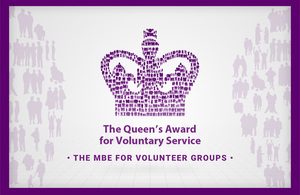 Recuiting in 2023
Admin person  (UK)
Started April 1st
Developer / Tool Builder / Evangelist (UK)
Started May 1st
Full Time Tester (UK or India)
We have a candidate who is being evaluated
1 for the IT Department (UK)
"Before end of 2023"
Current Head Count ~25 FTE
(from 5 in 2004)
Dyalog … The Next Generation
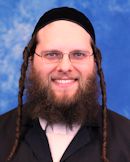 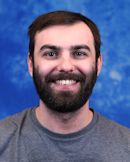 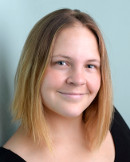 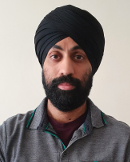 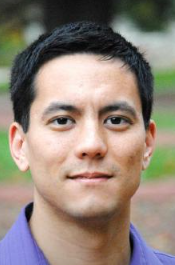 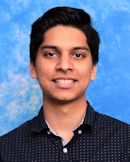 Legend:
A = APLerC = C developerD = AdminE = Doc/Evangelism
Stine (D)
Rich (AE)
Adam (AE)
Karta (C)
Josh (A)
Aaron (ACE)
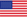 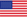 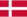 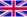 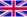 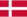 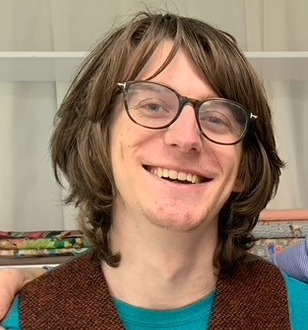 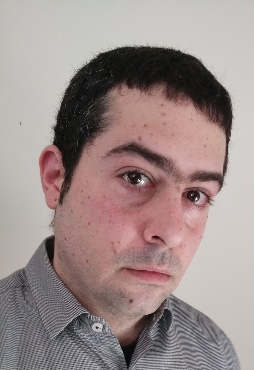 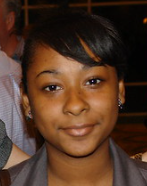 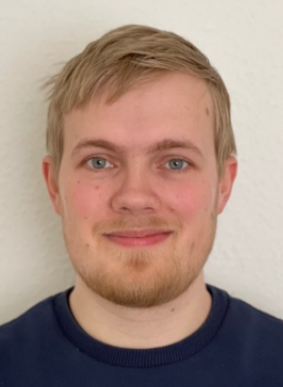 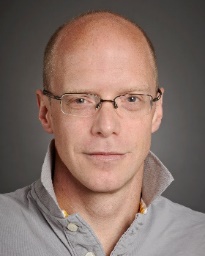 Peter (C)
Jada (D)
Silas (C)
Stefan (AE)
Jesus (E)
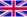 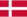 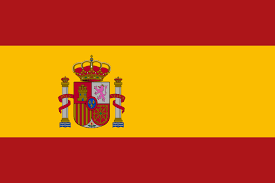 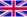 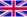 Highlights of Version 19.0
Structural Operations on Scalars
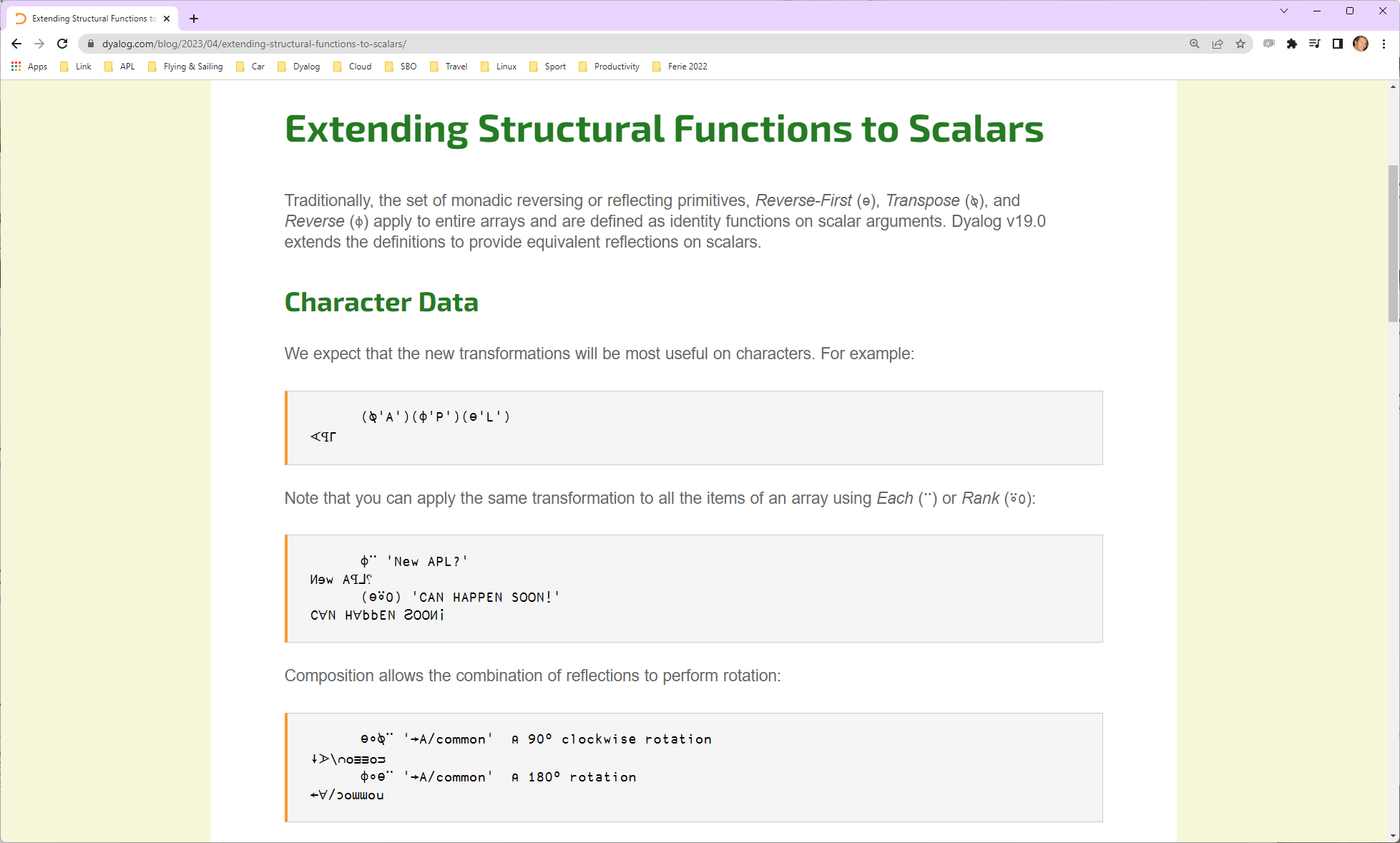 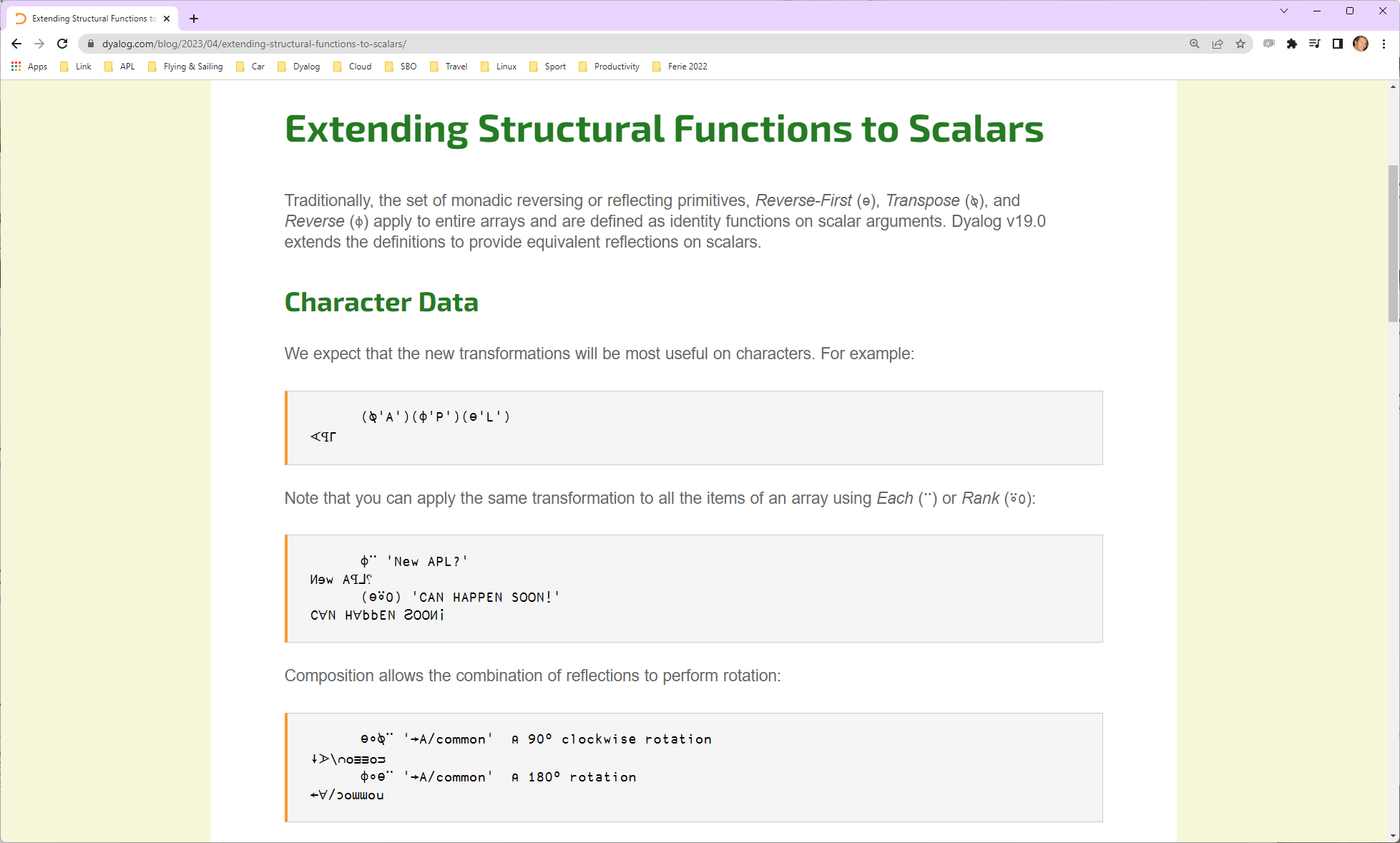 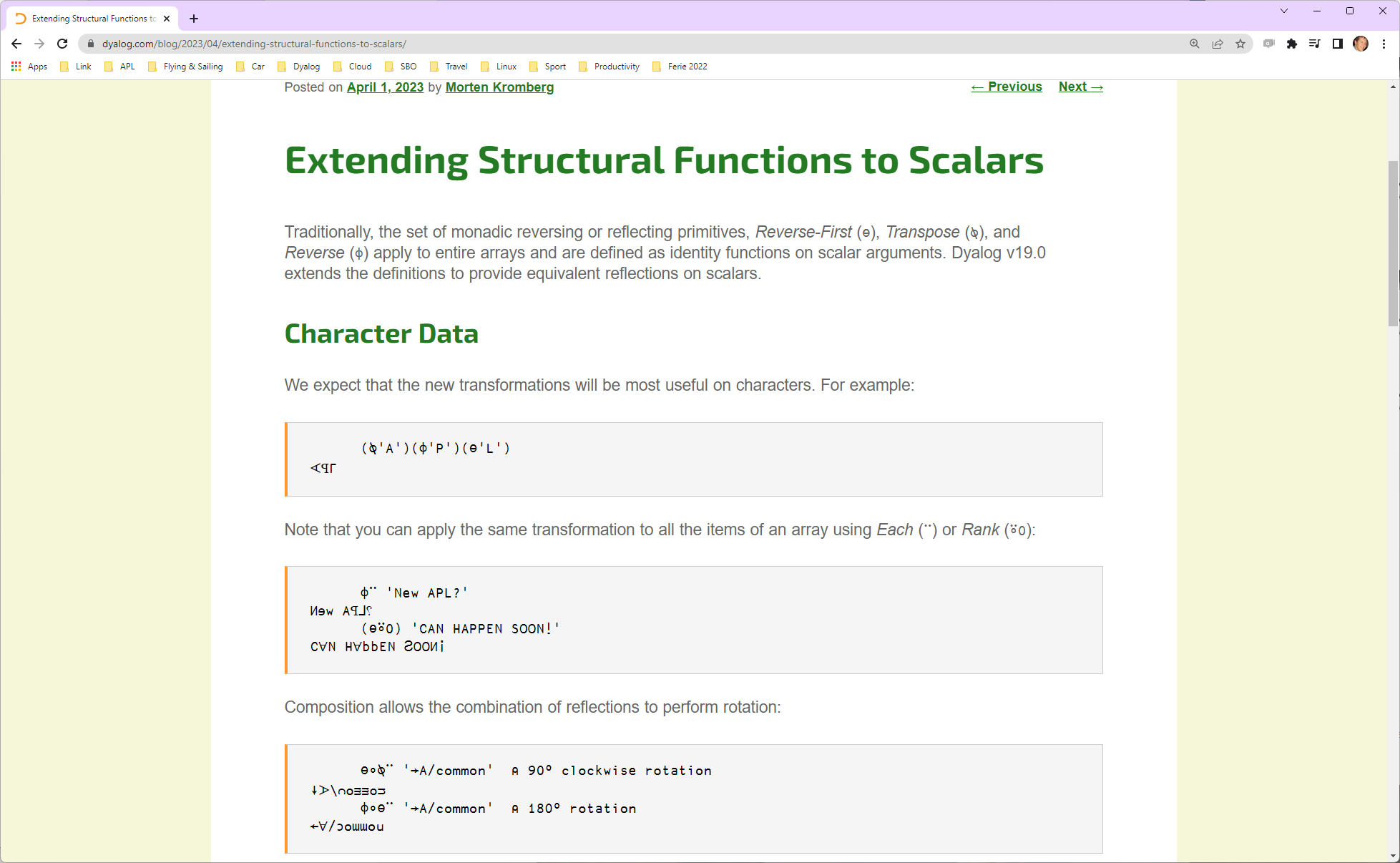 Highlights of Version 19.0
Installing & Managing Your System
Keyboarding
Multiple session files
Health Monitor [demo]
Building Production Systems
Timeouts
Token range reservation [demo]
WS FULL handling [demo]
NCOPY/NMOVE callbacks
Developer Productivity / IDE
Source "as typed" by default [demo]
Multi-line input on by default [demo]
HTMLRenderer updates
Link 4.0: Crawler, Support for text data
Namespace Improvements
Platform Support / Distribution
64-bit ARM support
.NET 6/7/8 (6 by default)
Bound executables on all platforms
Installing & Managing
Keyboarding (Mostly for New Users)
Issues:
Dyalog IME does not work with Windows Universal Windows Platform applications
New users report that "ctrl" is undesirable as the APL key
Immediate Solutions (v19.0):
AutoHotkey / Downloadable keyboards for Windows which offer alternative "APL" keys (Alt, AltGr, etc). Thanks to Kimmo Linna!
Backtick-style keyboards for all platforms
Longer Term:
A new IME which offers a similar experience across supported platforms and works in and out of the IDEs (this will take a bit longer)
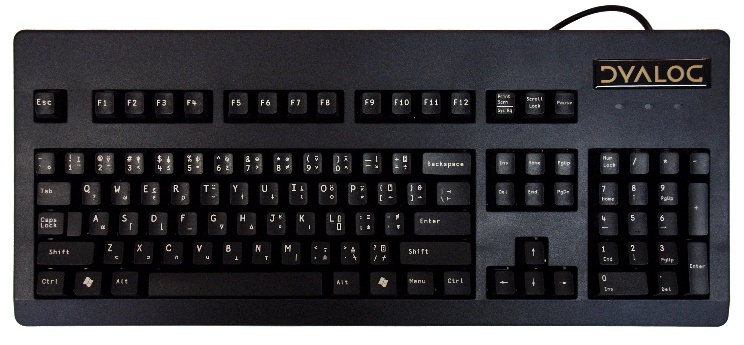 Installing & Managing
Multiple session log files
Earlier versions (default behaviour):
All APL sessions read the same log file at startup, and update the same file at shutdown
The last session to be closed overwrites the log file
In rare circumstances, multiple starting or stopping APL interpreters crash due to conflicts reading or writing the log file
Version 19.0 default:
Each APL session locks its log file
Subsequent sessions will generate a new file name (e.g. default-2.dlf)
If you regularly open several simultaneous sessions, they will have separate logs

NB: In all versions, you can set the file name using LOGFILE=
Version 19.0 log files are JSON log files
Installing & Managing
Health Monitor
Experimental TCP-based monitor:
Regular updates on (for example) :
CPU consumption
Memory statistics
Are any threads suspended?
)SI stack and Error information
Notification on
untrapped error
ws compaction
Exact execution location if "breadcrumbs" enabled
Information about whether a RIDE connection is possible
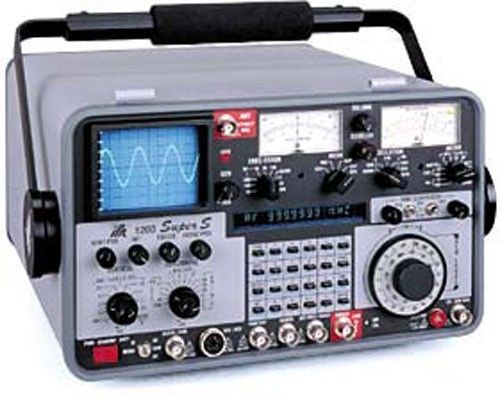 Health Monitor Example
["PollFacts",{"Facts":["AccountInformation","Workspace","ThreadCount"],"Interval":5000,"UID":"1 1"}]
["Facts", {"Facts": [ {   "ID": 2, "Name": "AccountInformation",  "Value": {   "ComputeTime": 438,   "ConnectTime": 46973,   "KeyingTime": 0,   "UserIdentification": 0 }},{  "ID": 3, "Name": "Workspace",   "Value": {   "Allocation": 33882064,   "AllocationHWM": 33882064,   "Available": 2144207480,   "Compactions": 2,   "FreePockets": 186682,   "GarbageCollections": 0,   "GarbagePockets": 0,   "Sediment": 2120,   "Used": 3276168,   "UsedPockets": 23209,   "WSID": "CLEAR WS"
}},{   "ID": 6, "Name": "ThreadCount",   "Value": {   "Suspended": 1,   "Total": 2 }} ], "Interval": 5000, "UID": "1 1" }]
Production Systems
Timeouts and Interrupts
⎕FHOLD now takes a left argument which is a timeout in milliseconds.
1006 TIMEOUT is signalled if the lock cannot be acquired
⎕SIGNAL allows signalling of 1006 TIMEOUT, which was mis-classified as an interrupt (which it is not)
Production Systems
Token Range Reservation
Independent components which use ⎕TGET/⎕TPUT for synchonisation can interfere with each other if they use the same token ranges.
A new system function ⎕TALLOC allocates token ranges, allowing applications to avoid interference.
⎕TALLOC returns a single integer, granting the right to use floating-point token ids in the range < n , n+1 >
NB NOT INCLUSIVE – the integers can continue to be used by old style non-collaborating components
Demo will hopefully clarify the design…
Production Systems
WS FULL Handling
If a WS FULL leaves VERY little free space, the interpreter and IDE can malfunction
For example, a runaway recursion can leave only a few kilobytes of free workspace
Error trapping may not be possible (system might just stop)
Version 19.0 allocates 1% of MAXWS as a buffer which is released on WS FULL
Allows WS FULL traps to be safely processed
(the reservation size is configurable)
After successful trap handling, space is re-acquired
Production Systems
⎕NCOPY / ⎕NMOVE Callbacks
A 'ProgressCallback' variant allows you give the user a progress update
           dest (⎕NCOPY ⍠ 'ProgressCallback' ('callbackfn' [larg])) src 

callbackfn will be called with a right argument of (Function Event Info)
Function is '⎕NCOPY' or '⎕NMOVE'.
Event is one of Start | Scan | Progress | Done
Info is a namespace, containing
Progress: A number between 0 and Limit
Limit: The maximum value of Progress (nb could change)
Last: A vector of file names processed since the last call.
Options: See next Page
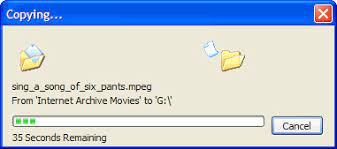 Production Systems
⎕NCOPY / ⎕NMOVE Callbacks
The callback function can set the following Options:
ScanFirst (default: 1): Should code do a "scan pass" before moving/copying any files (gives "correct" Limit value).
Delay (default: 0): ms to wait before  the callback will be called again. 
Skip (default: 0): Specifies a number of files to process before the next call.
LastFileCount (default: 1): How many of the latest filenames will be stored in the Last field. 
The result of callbackfn should be 1 if processing shouldcontinue, else 0 (signals 1003 interrupt).
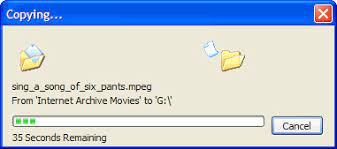 Productivity & IDE
Source "as typed" by default
"as typed": Preserve white space, numerical constants (well, everything) exactly as typed by the user.
For several releases, Dyalog APL has preserved source "as typed" if a function or operator was created using ⎕FIX
Typically by Link, with source kept in a file outside the workspace
                   2 ⎕FIX 'file://myapp/foo.aplf'
From version 19.0, the default is to preserve source "as typed" within the workspace for all fns and ops
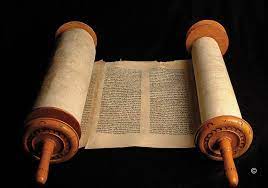 Productivity & IDE
Source "as typed" by default
From version 19.0, the default is to preserve source "as typed" within the workspace for all fns and ops
Also applies to fns/ops with source in an external file
Allows recovery of source from saved wss with active Links
AutoFormat is ignored in this mode
Configurable: can be turned off if workspace is precious and you have a LOT of code
An I-Beam will discard all source held in the workspace, for example when distributing workspaces
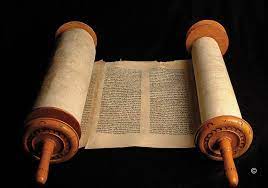 Productivity & IDE
Source "as typed"
⎕ATX provides access to both canonical and verbatim sources:
2 ⎕FIX'R←DUP  X' 'R← X   X'     ↑60 ⎕ATX 'DUP'R←DUP  XR← X   X      ⎕CR 'DUP' ⍝ "Canonical Representation"R←DUP XR←X X      (↑61 ⎕ATX 'DUP')≡⎕CR 'DUP' 1
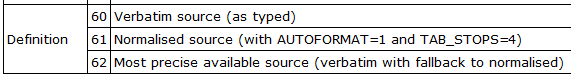 Productivity & IDE
Multi-line input on by Default
Multi-line input, which has been an experimental feature for a couple of releases, will be enabled by default
Allows entering multi-line dfns and control structures directly in the session
]demo c:\demos\2023\multiline
Productivity & IDE
HTMLRenderer updates
Most important: Find a way to easily upgrade the Chromium Embedded Framework
In the medium term, turn the HTMLRenderer into an Open Source project to allow community participation
Enhancements in v19.0
Support Multiple windows that take turns being modal
Hide title bar, add Handle property, a few more fixes …
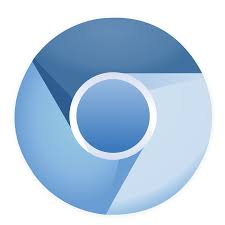 Productivity & IDE
Source Code Management
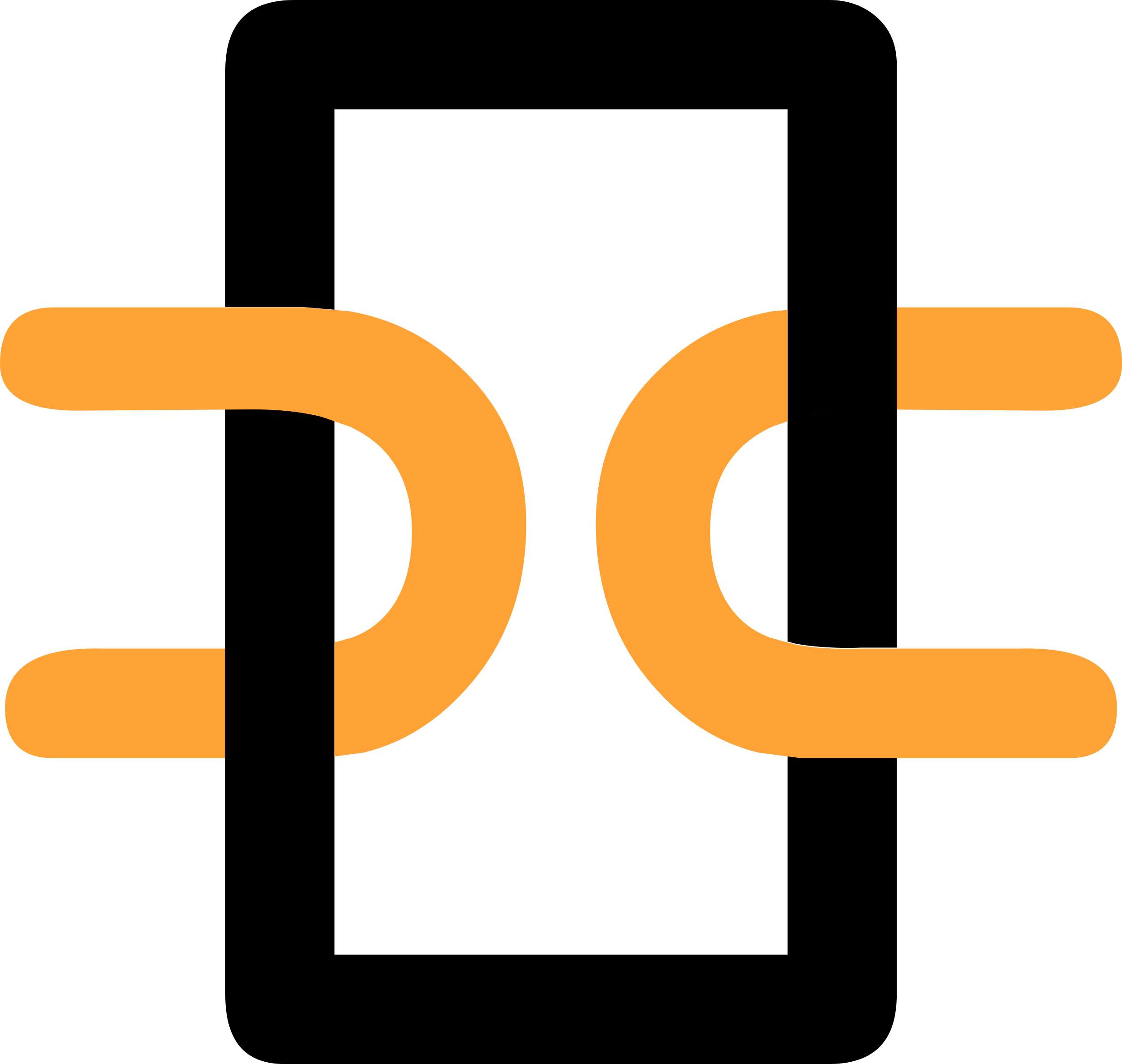 Link 4.0 will be available with v19.0. Highlights include:
A "Crawler" which will regularly compare the workspace and source files and detect differences
Will detect changes made using )COPY, assignment, ⎕FX, etc
Alternative to the DotNet based "File System Watcher"
Support for simple text vectors, vectors of text vectors, and character matrices in simple text files (not ".apla")
The Cider project manager and the Tatin package manager will be bundled with v19.0
More Dyalog-produced packages *will* appear
Link(source)
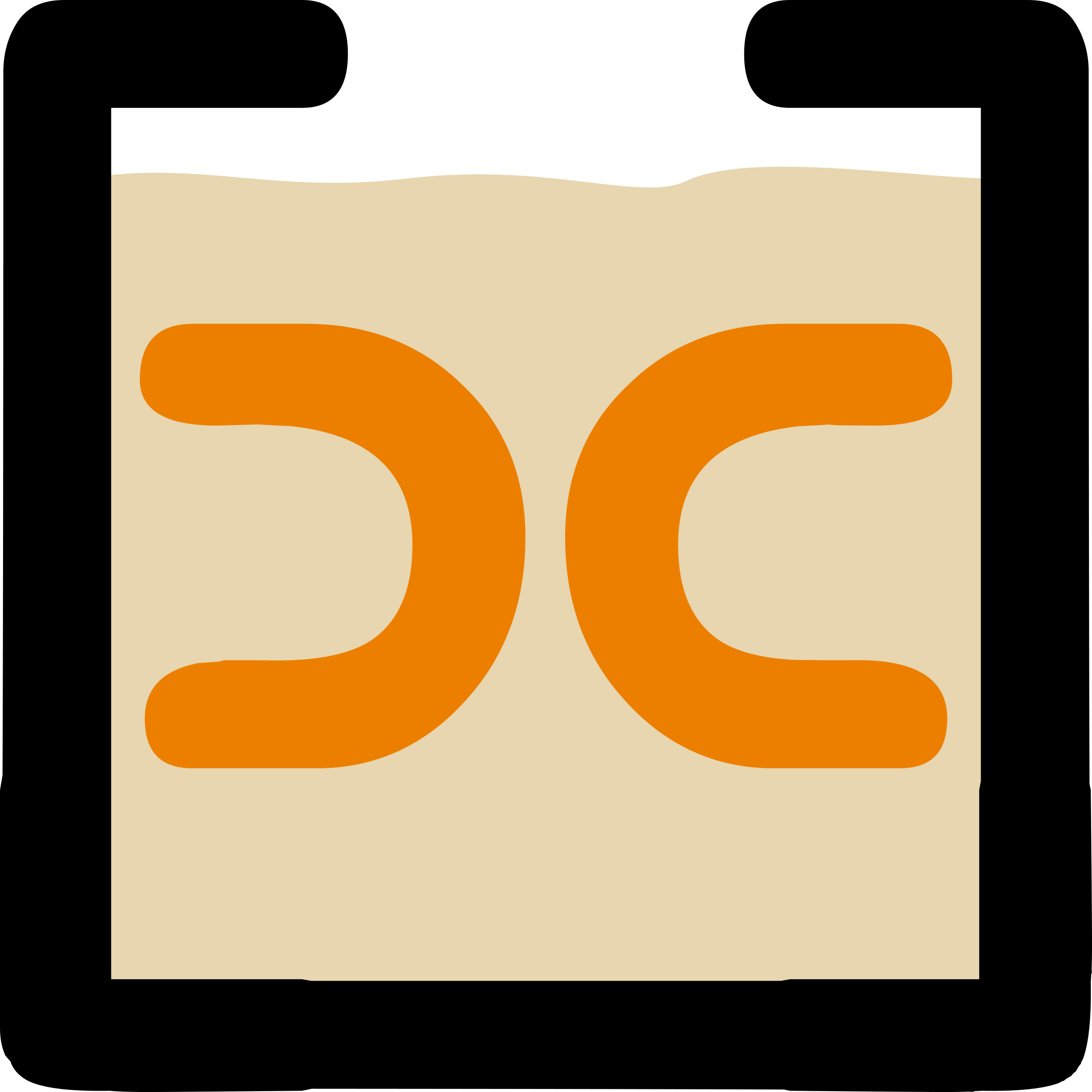 Cider(projects)
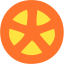 Tatin(packages)
(… many more of Kai's packages skipped …)
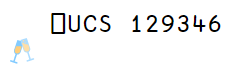 Productivity& IDE
Namespace Improvements
Be more tolerant of errors when fixing namespace scripts
Do not inject references to all sibling namespaces in a nested namespace script
(continue to do this for classes)
When JSON creates namespaces, provide an option to not create a namespace hierarchy:    data←(¯1 ⎕JSON ⊃⎕NGET 'somefile.json').Data.Records
Drawback: ## does not work within a namespace structure w/no hierarchy
Arm64
Platforms & Distribution
64-bit ARM chips are appearing inplaces that Dyalog should support:
M1 & M2 Macs
Raspberry Pi – 64 Bit
Amazon Web Services "Graviton"
ARM64
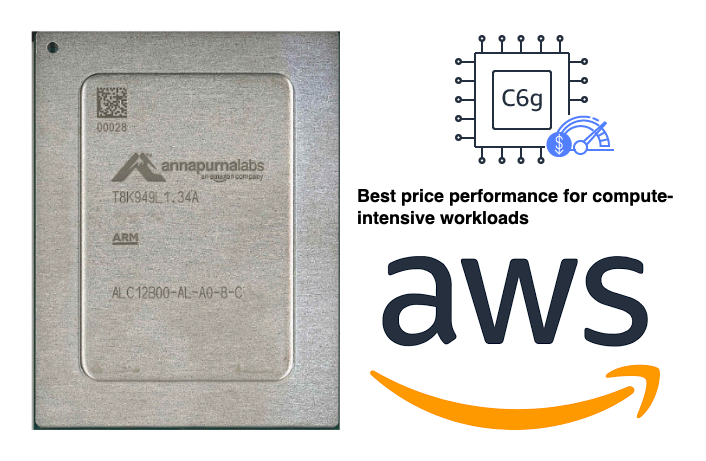 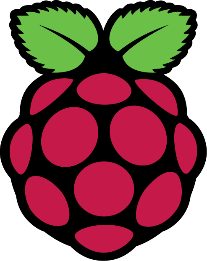 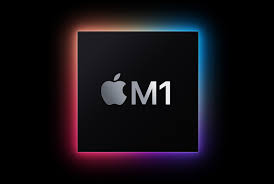 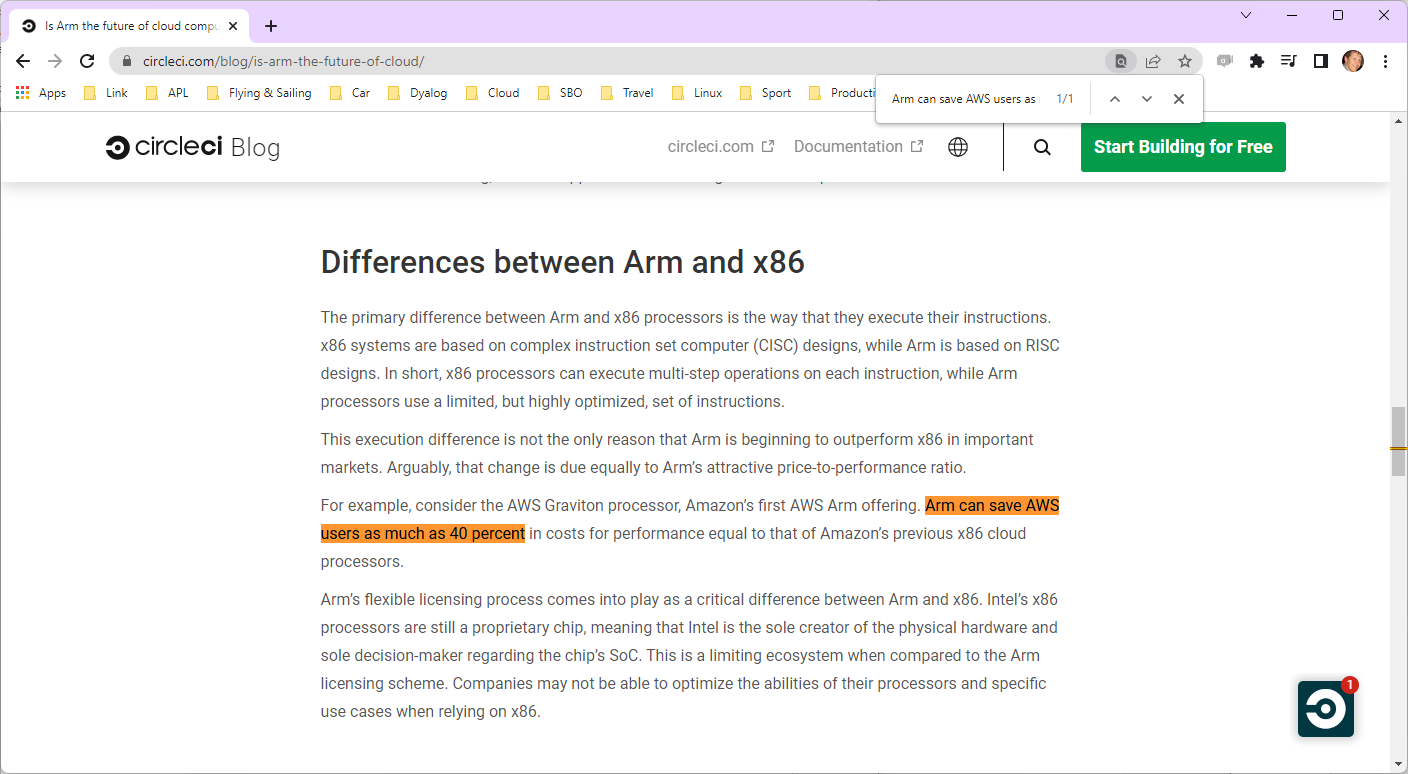 [Microsoft].NET
As .NET celebrates 20 years of existence, Microsoft is pushing everyone to move from proprietary Microsoft.Net Framework to the new open source, cross-platform .NET.Dyalog v18.0 added a bridge to .NET 3, to complement the 20 year old bridge to the .NET framework.
Platforms & Distribution
v19.0 .NET Bridge
Add support for .NET 6, 7, 8 …
Tested with 6 (and 4 – aka ".NET Framework")
We will test with and support 8 when it is officially released late 2023
Export APL code as .NET assemblies
(v18 .NET bridge can only *USE* .NET classes)
Will allow embedding APL code in .NET frameworks like ASP.NET Core, etc
Support for named arguments to .NET methods
Various other tweaks not yet finalised
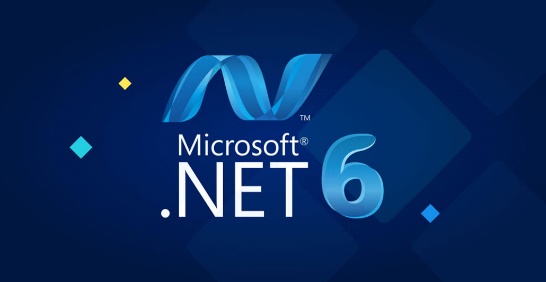 .NET 6 is the currentLong Term Supportversion of .NET
Platforms & Distribution
Bound Executables
A bound executable is a file which combines an interpreter and a workspace into a single .exe file
"Always" been available under Windows
In v19.0, definitely also available for Linux
Maybe also MacOS (we just hired a Mac expert)

In the longer term, we will look at encrypting and signing application code
Highlights of Version 19.0
Installing & Managing Your System
Keyboarding
Multiple session files
Health Monitor [demo]
Building Production Systems
Timeouts
Token range reservation [demo]
WS FULL handling [demo]
NCOPY/NMOVE callbacks
Developer Productivity / IDE
Source "as typed" by default [demo]
Multi-line input on by default [demo]
HTMLRenderer updates
Link 4.0: Crawler, Support for text data
Namespace Improvements
Platform Support / Distribution
64-bit ARM support
.NET 6/7/8 (6 by default)
Bound executables on all platforms
Demos
WS FULL handling
Token Allocation
Health Monitor
Multiline Input & JSON Log Files
Source as Typed by Default
Highlights of v19.0
Morten Kromberg